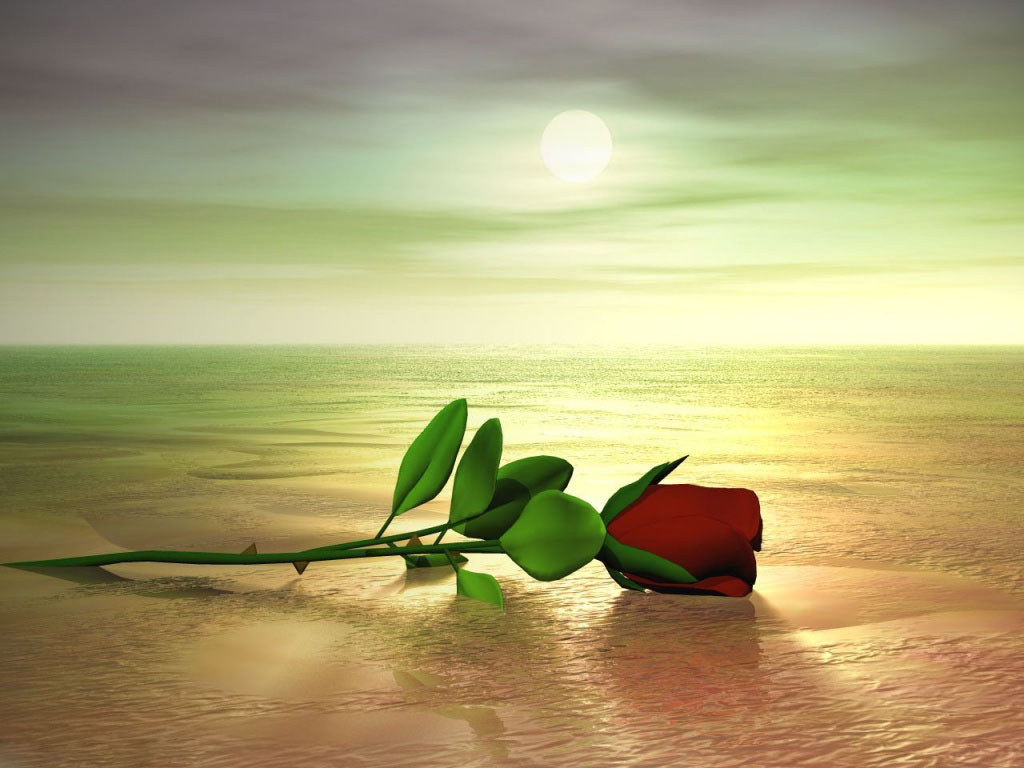 স্বাগতম
শিক্ষক পরিচিতি
মোহাম্মদ রুহুল আমীন স্বপন
 সহকারী শিক্ষকঘাগটিয়া সরকারি  প্রাথমিক বিদ্যালয়
তাহিরপুর, সুনামগঞ্জ।
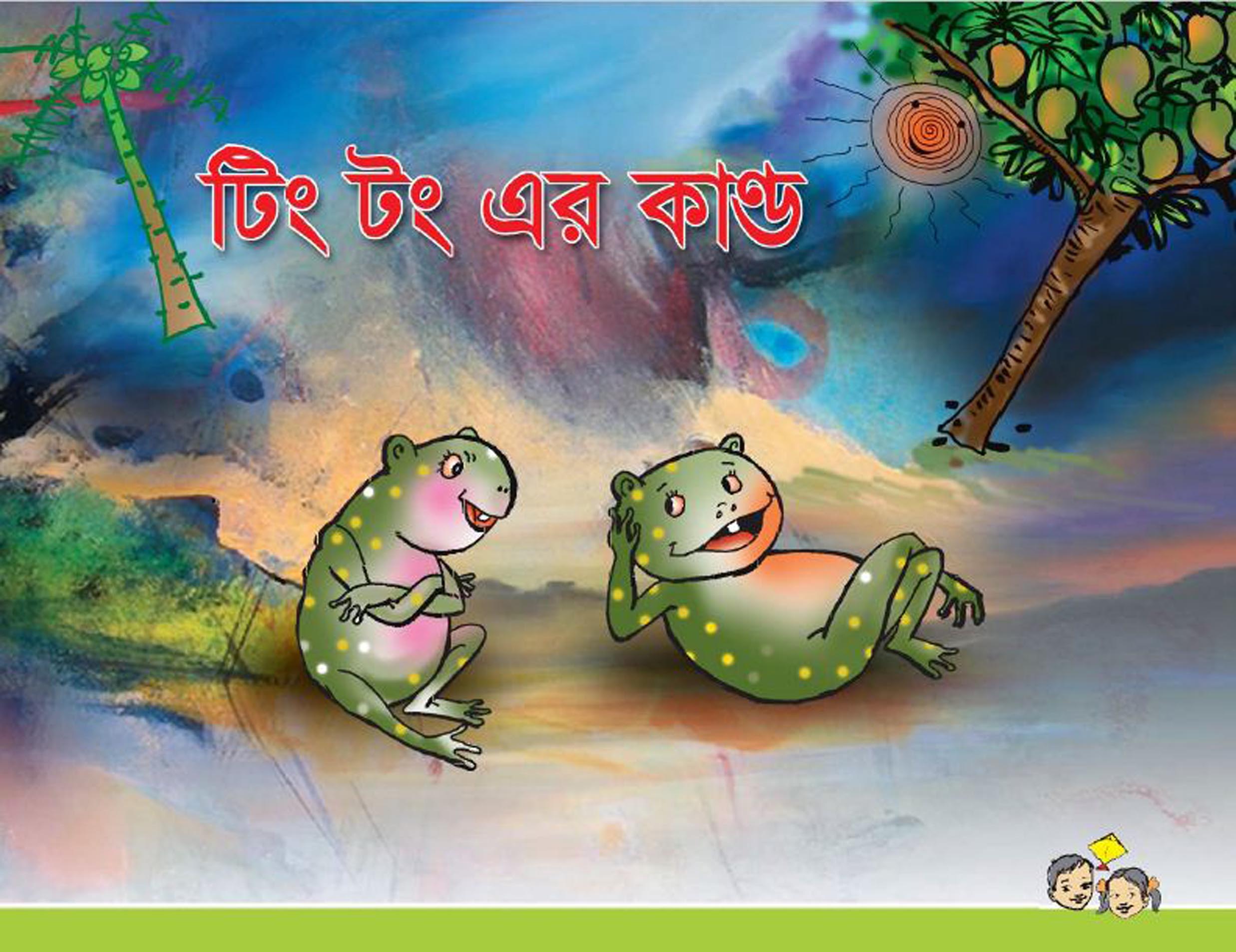 পাঠ পরিচিতি
আজকের পাঠঃ গল্প বলা
শ্রেণি 	- প্রাক-প্রাথমিক
গল্পের নাম	- টিং টং এর কান্ড
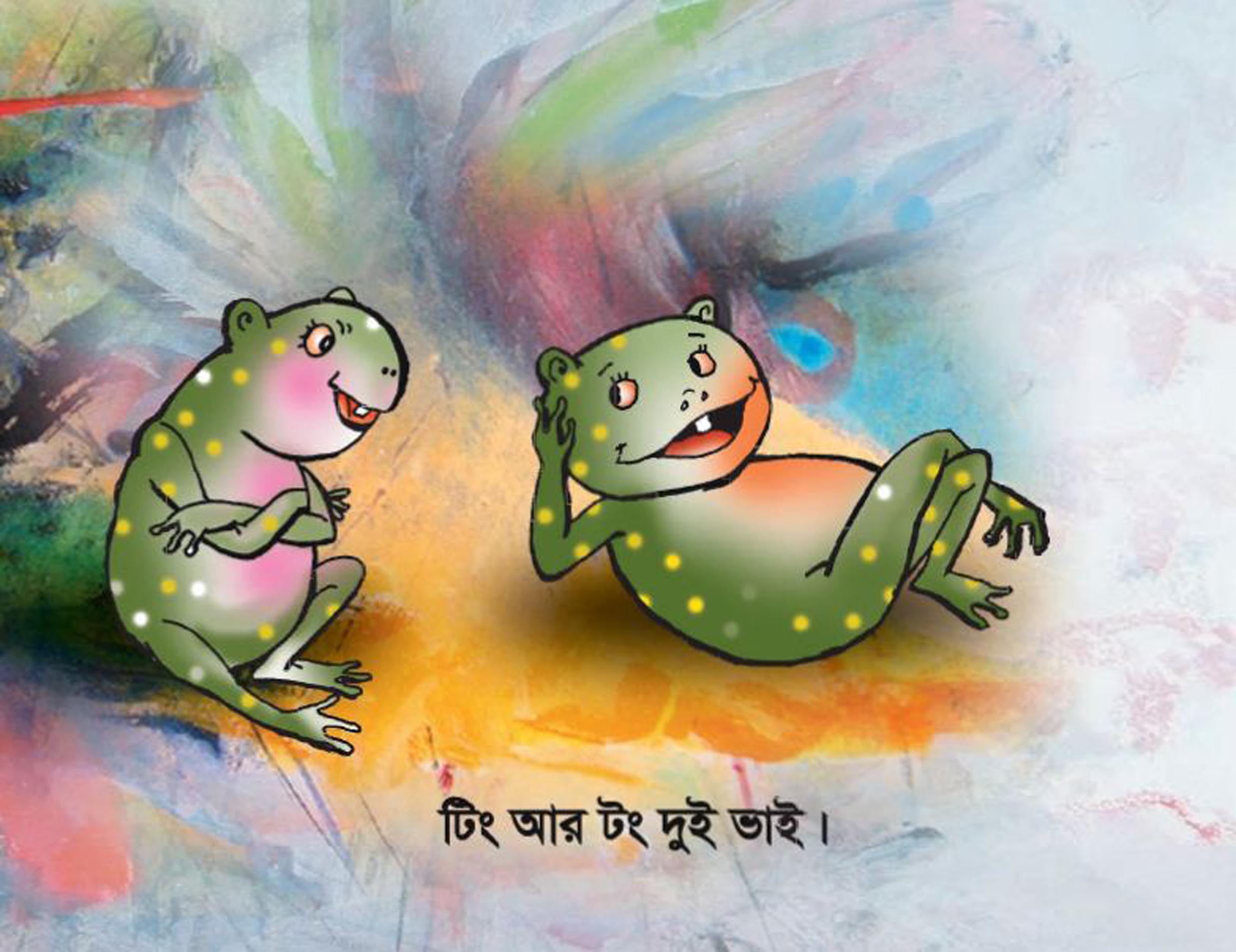 এক দেশে ছিলো ২টা ব্যাঙ। একজনের নাম টিং আর অন্যজনের নাম টং। তারা ছিলো ২ ভাই। তারা সমসময় মিলেমিশে থাকতো।
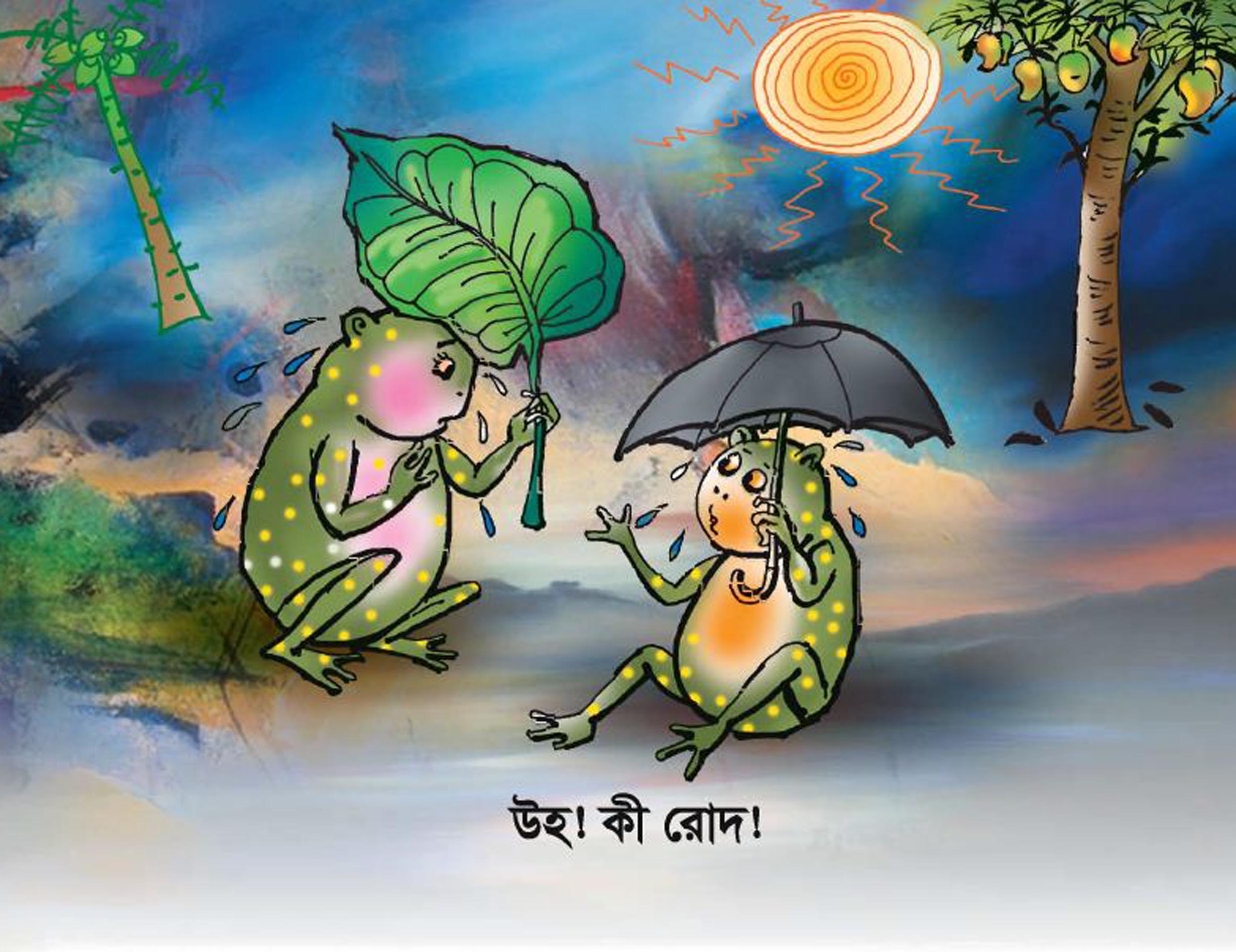 গ্রীষ্ম কাল। সেদিন ছিলো প্রচন্ড গরম। রোদে যেন পুরে যাচ্ছিলো চারিদিক। টিং আর টং ঘেমে ভিজে একাকার হয়ে গেলো।
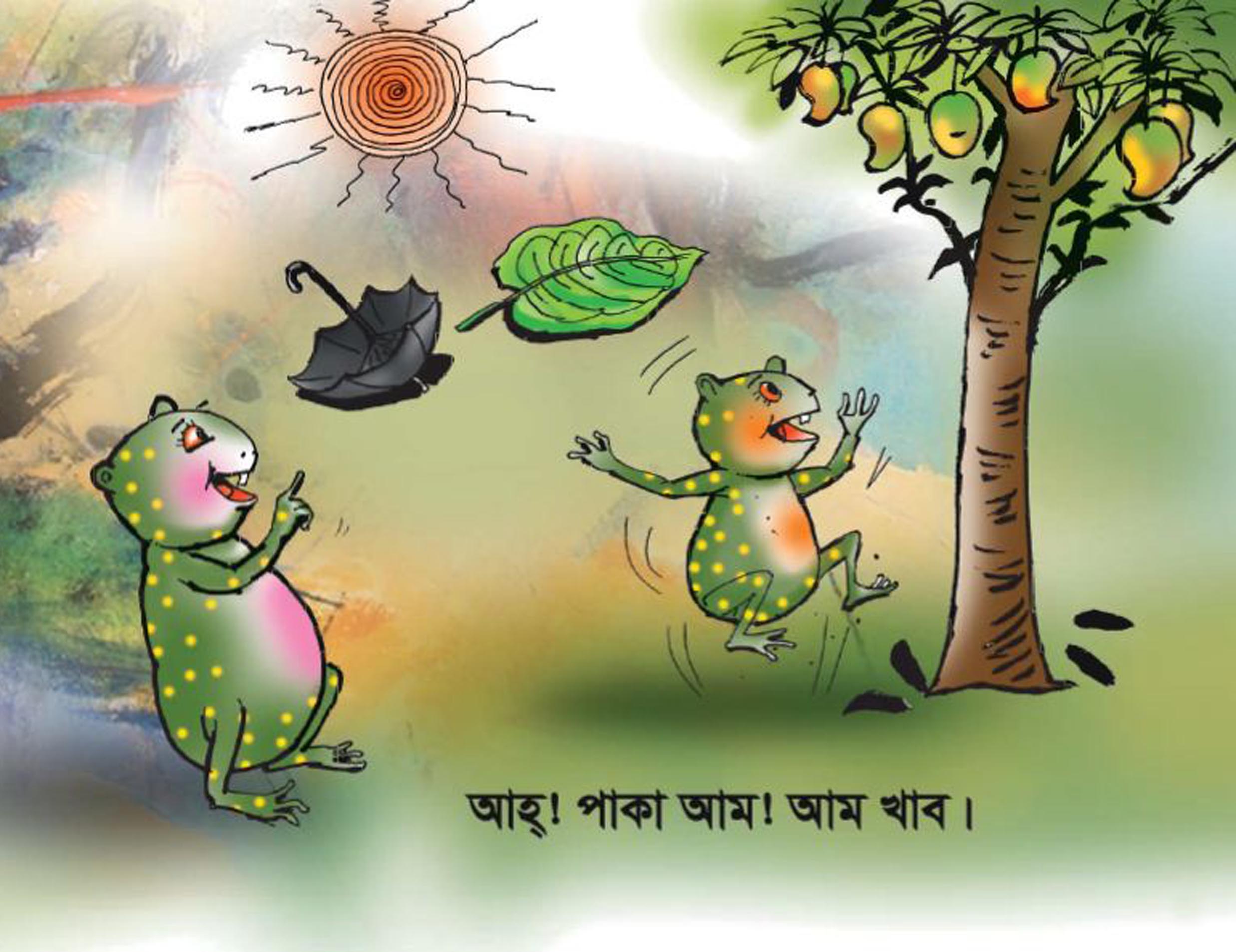 তাদের বাড়িতে ছিলো একটি বড় আম গাছ। গাছে ছিলো পাঁকা পাঁকা মিষ্টি আম।
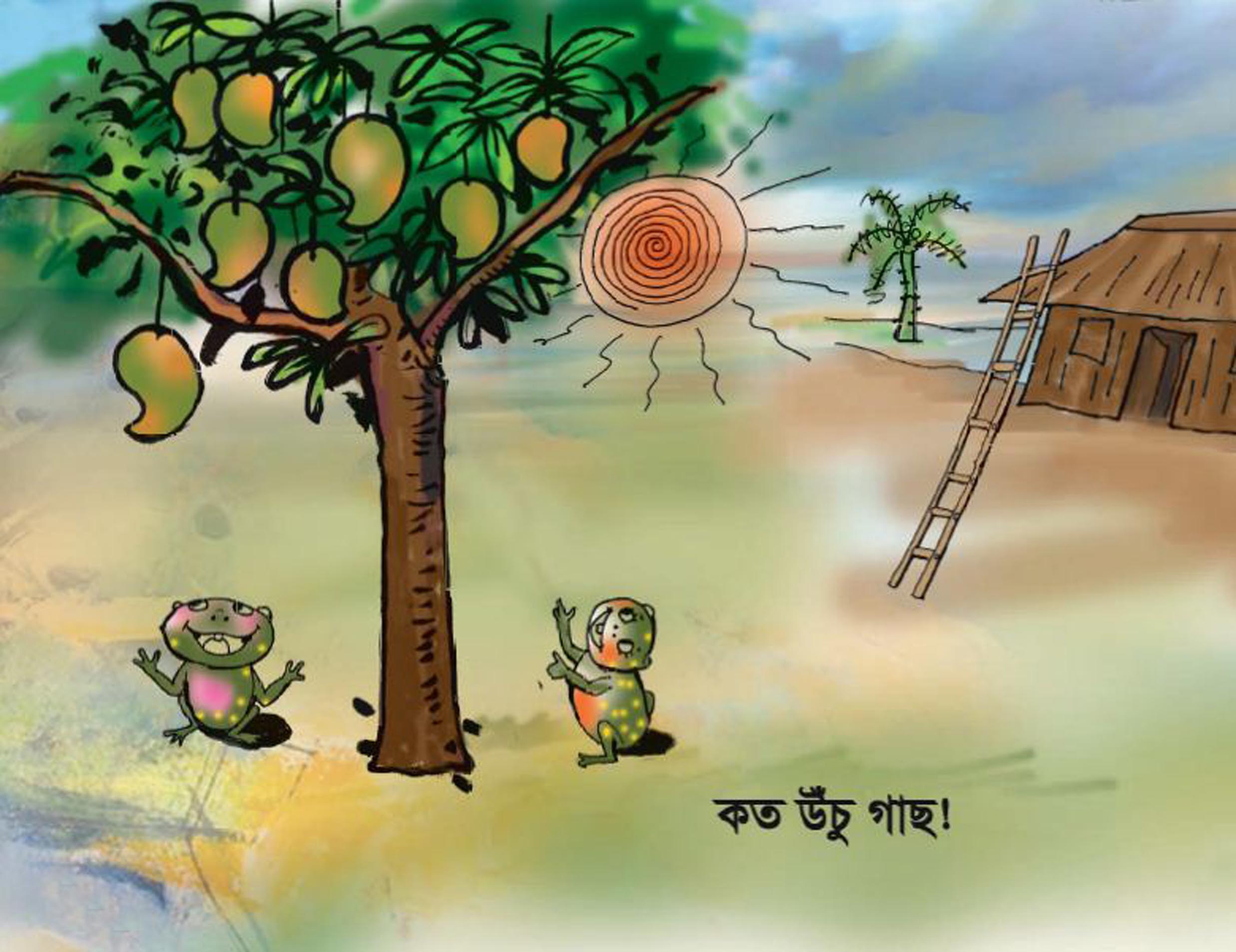 গাছটি ছিলো অনেক লম্বা আর ঊঁচু। তারা গাছে চড়তে পারছিলো না।
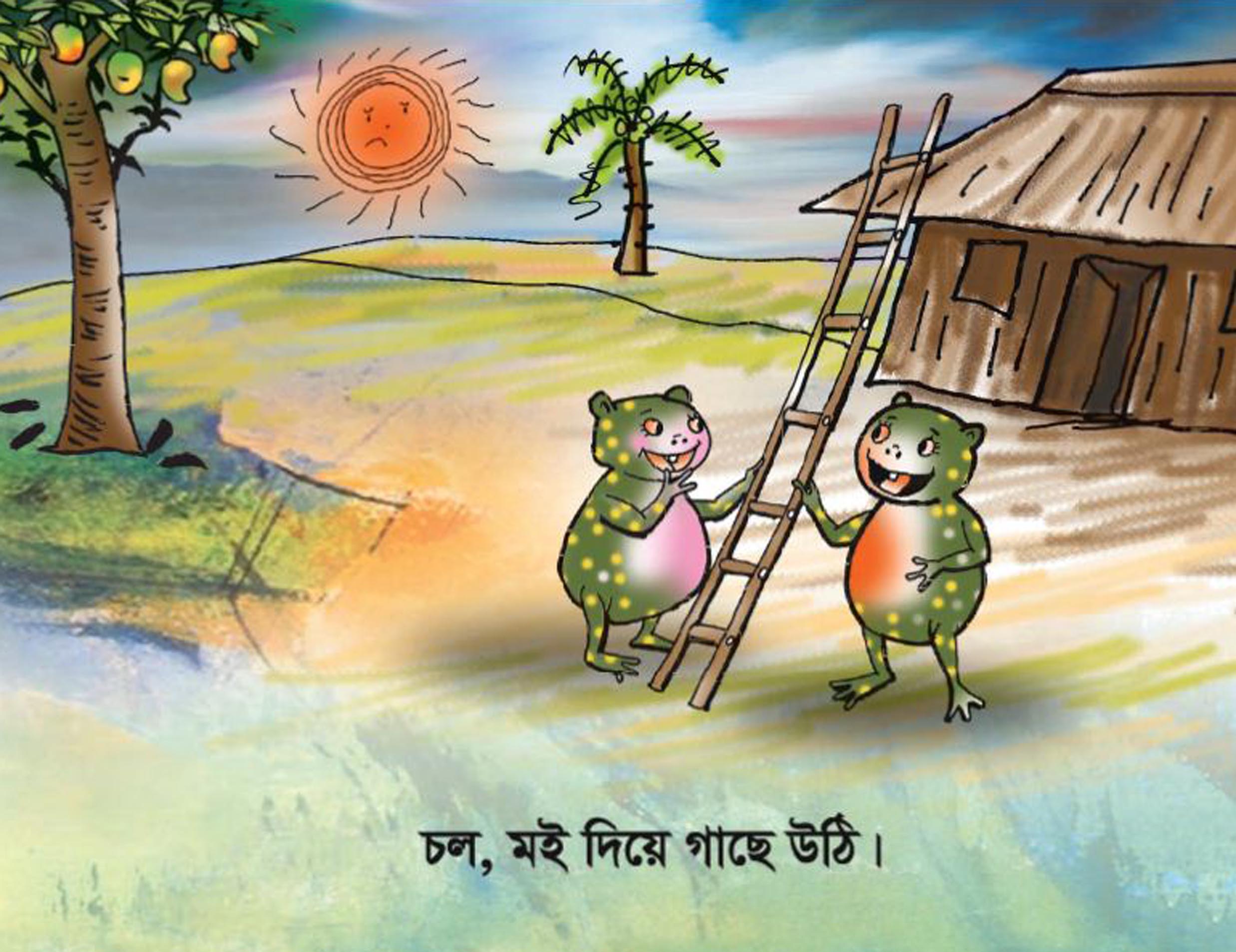 তাদের বাড়িতেই একটি মই ছিলো। সেই মই নিয়ে আবার তারা গাছের কাছে গেলো।
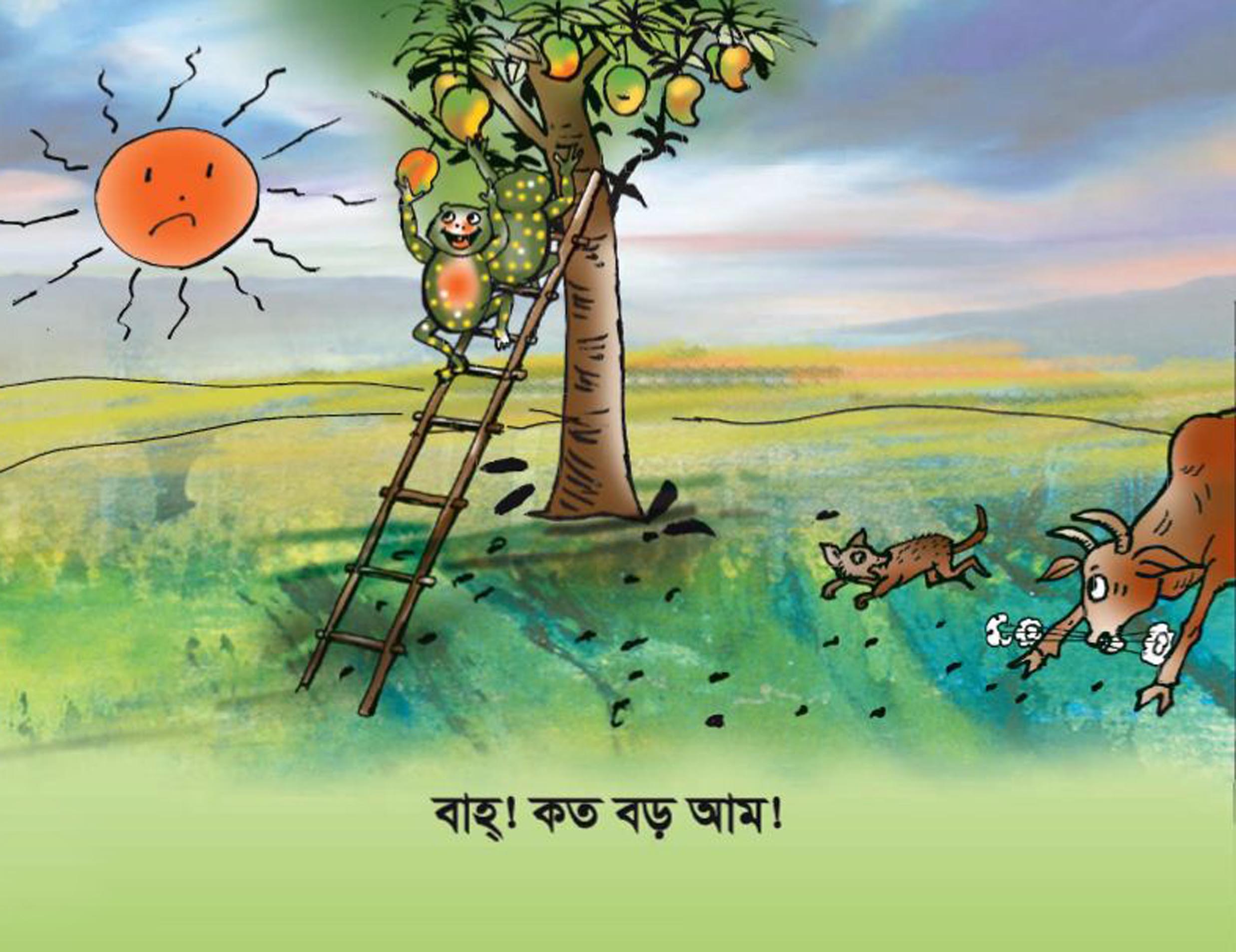 মই বেয়ে যখন টিং আর টং গাছে চড়লো, ঠিক তখনি একটু দূরে একটি গরু একটি শিয়ালকে তাড়া করছিলো।
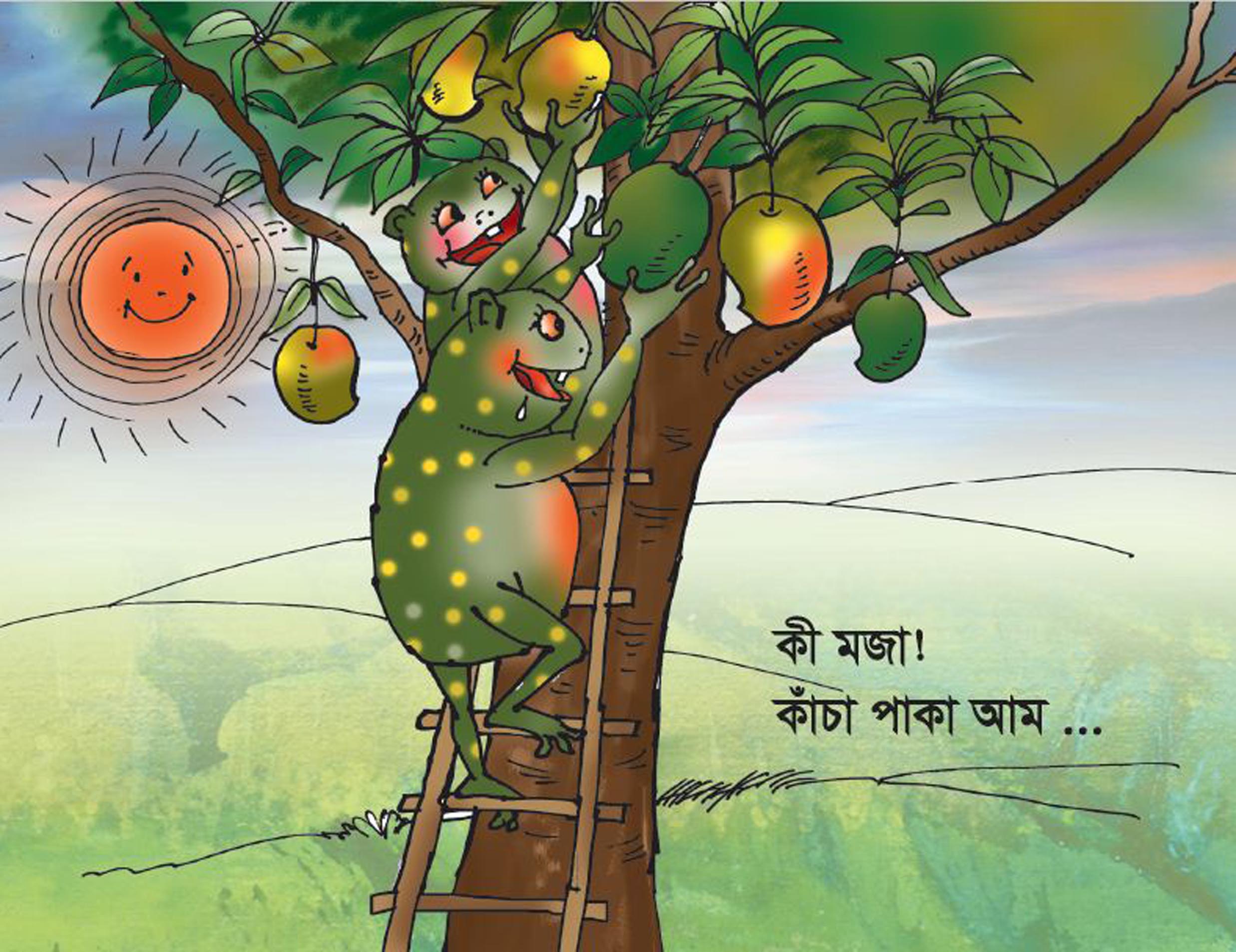 এদিকে পাঁকা আম পারায় টিং আর টং এতই ব্যাস্ত ছিলো যে নীচে কি হচ্ছে তা দেখেই নি।
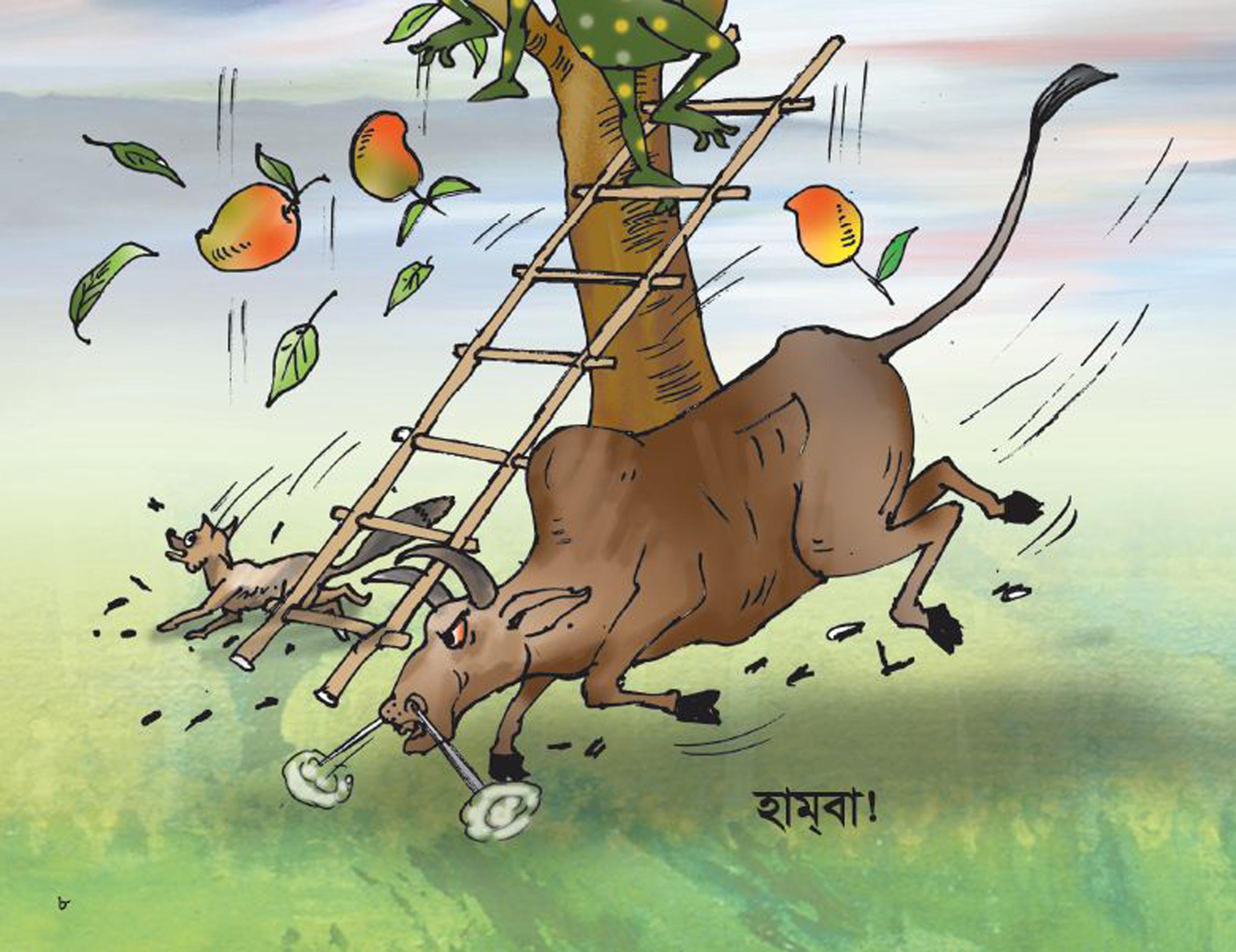 তখন গরুটা শিয়ালটাকে তাড়া করতে করতে টিং আর টং এর আম গাছের কাছেই চলে এলো।
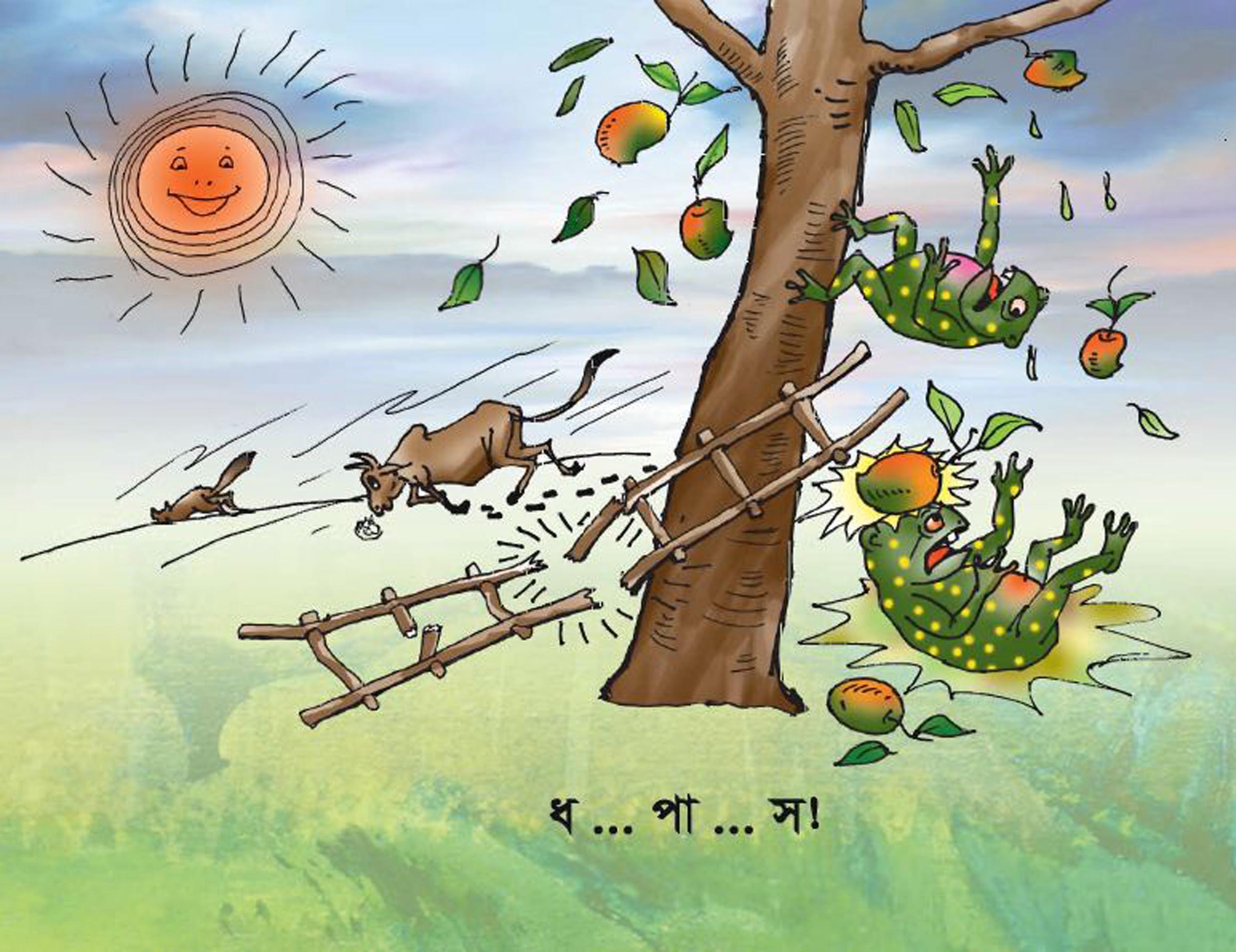 গরুটা গাছের কাছে এসেই মইয়ে দিলো এক গুঁতো। আর অমনি টিং আর টং গাছে থেকে আম সমেৎ ধপাস করে নীচে পড়ে গেলো।
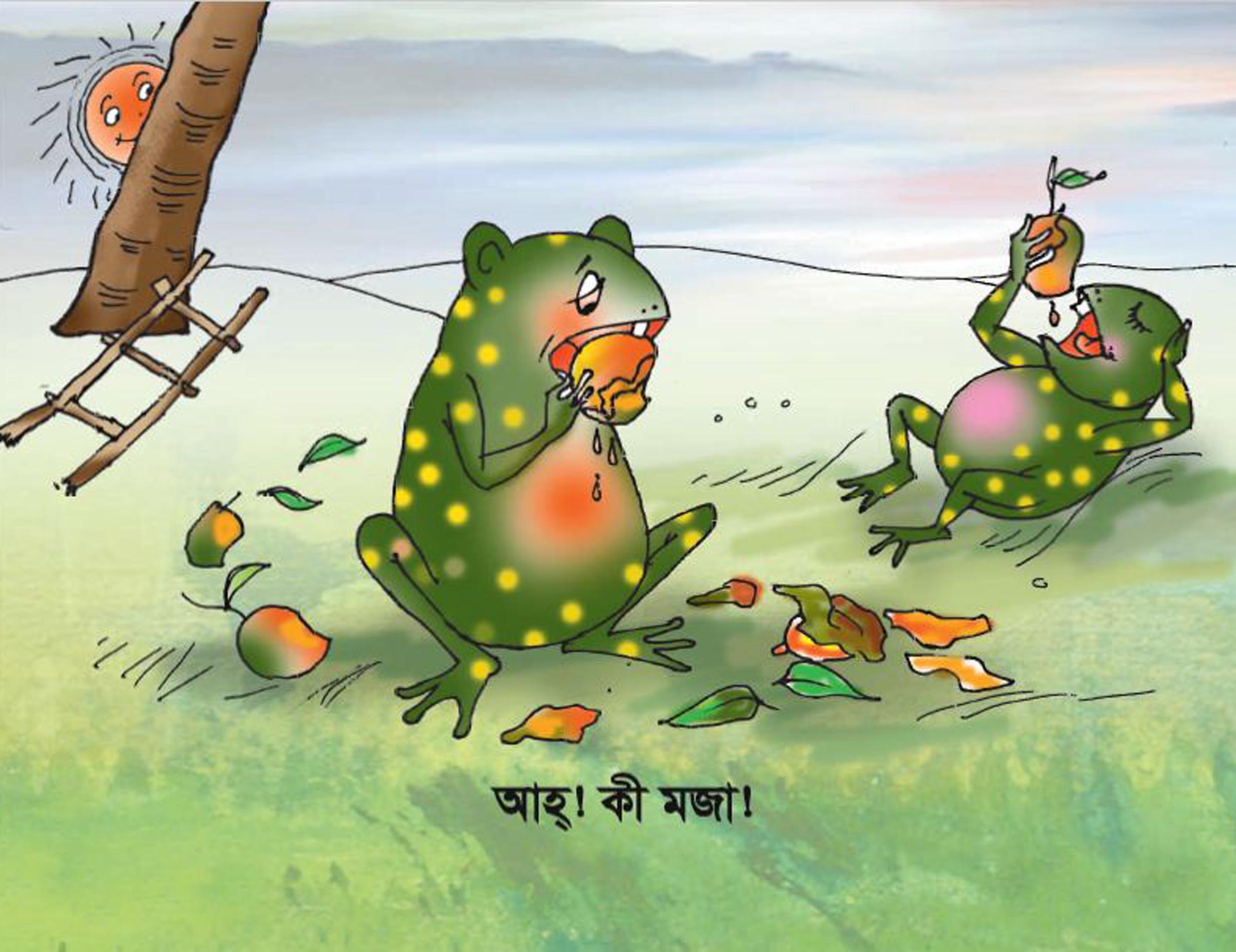 টিং আর টং গাছের নীচে বসে বসেই আম খেতে শুরু করলো। তারা ২ ভাই অনেক মজা করে আম খেলো।
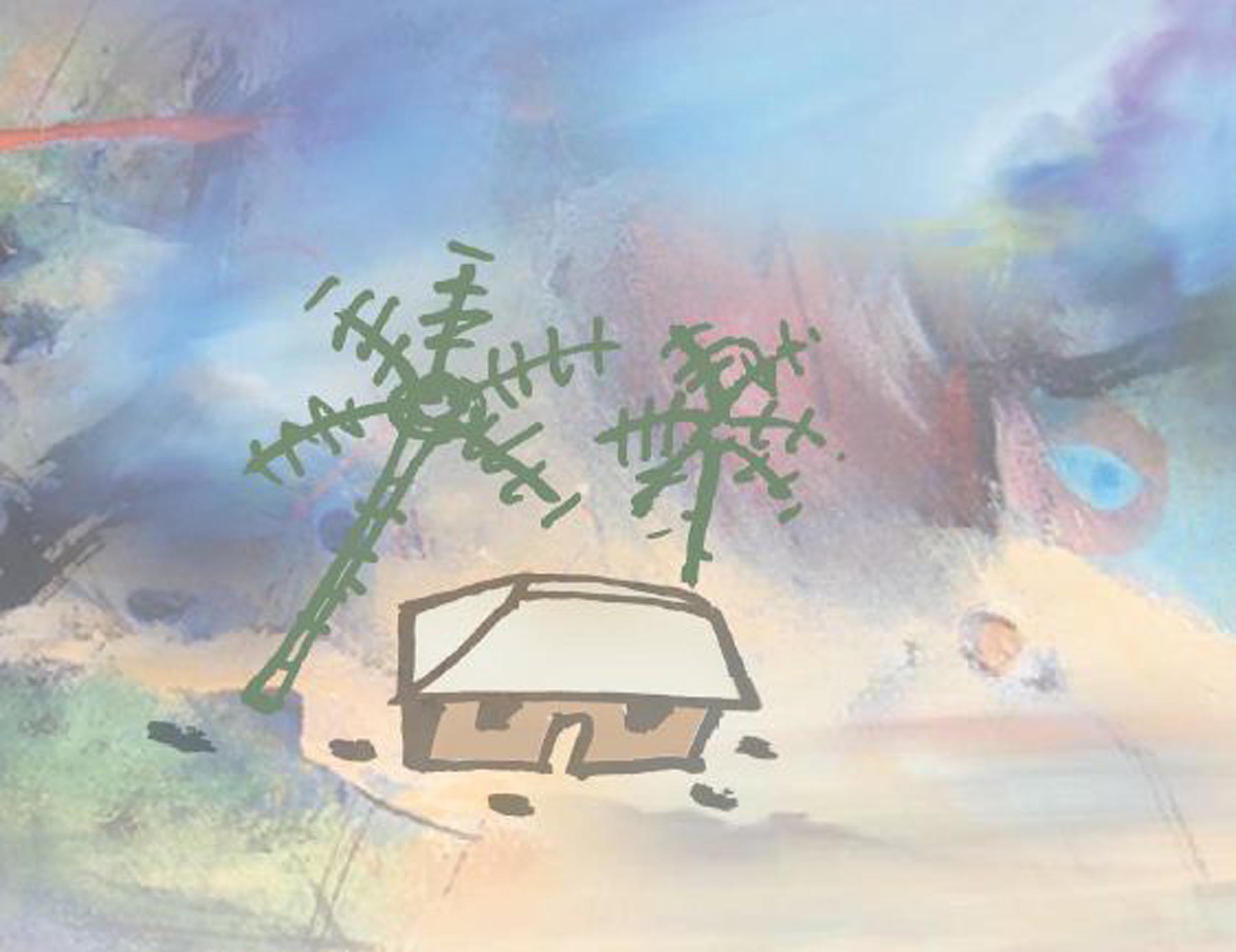 সমাপ্ত
গল্পটা তোমাদের কেমন লেগেছে?
তোমরা সবাই ভালো থেকো।
ধন্যবাদ